AVALIAÇÃO DA REMOÇÃO DE NITROGÊNIO EM ESTAÇÃO DE TRATAMENTO DE ESGOTOS: EPAR CAPIVARI II
Fabiano Villas Boas de Moura
MUNICÍPIO DE CAMPINAS-SP
Está localizado em uma região Metropolitana composta por:
20 municípios (5 milhões habitantes)

População Campinas: 1.182.429  Hab. (IBGE 2017)
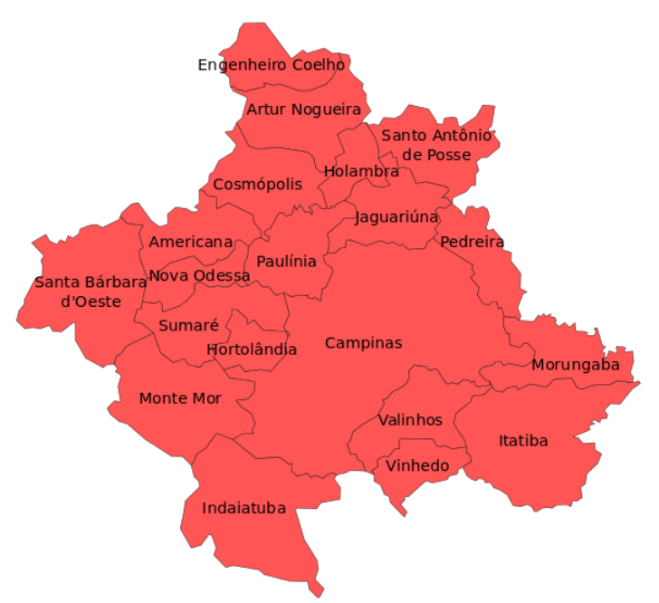 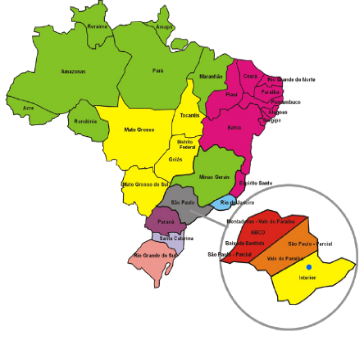 Estado de São Paulo
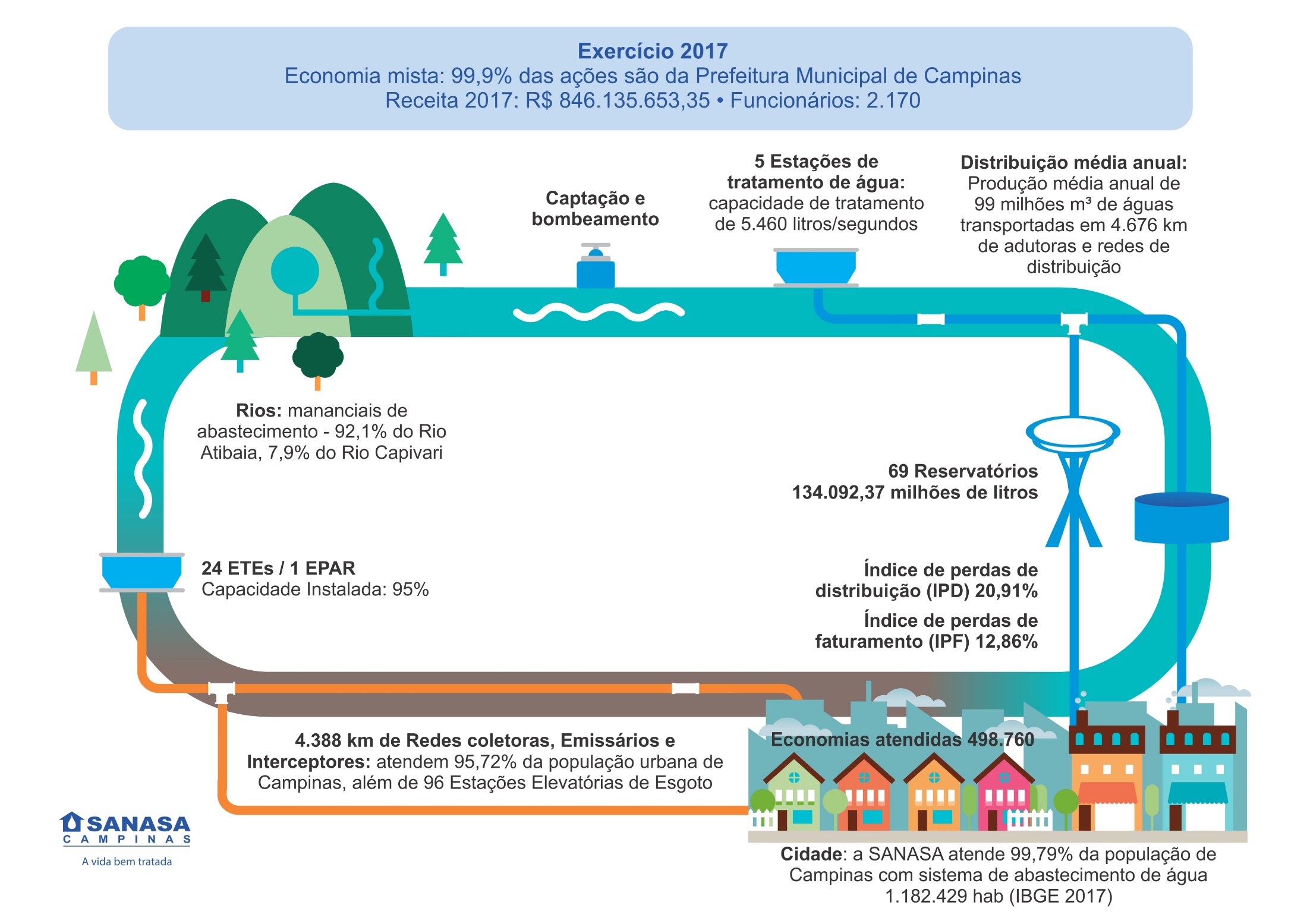 ESTAÇÕES DE TRATAMENTO DE ESGOTO
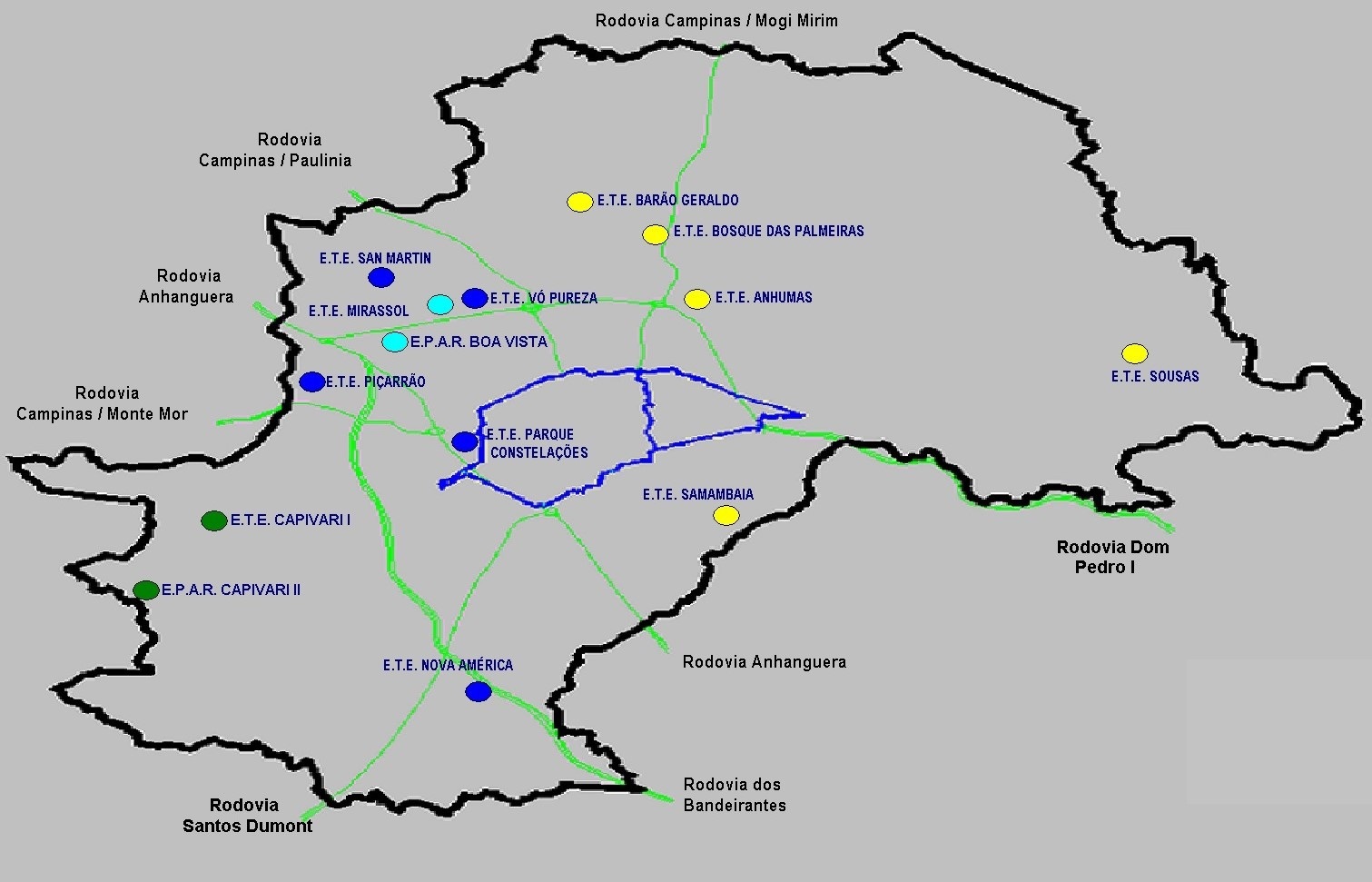 ESTAÇÕES EM OPERAÇÃO
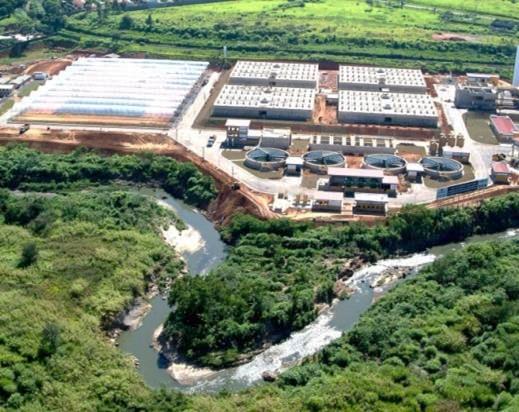 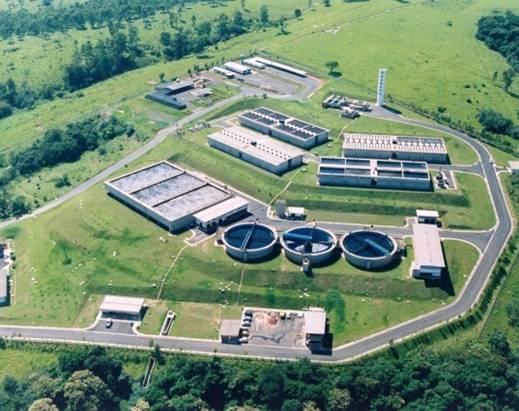 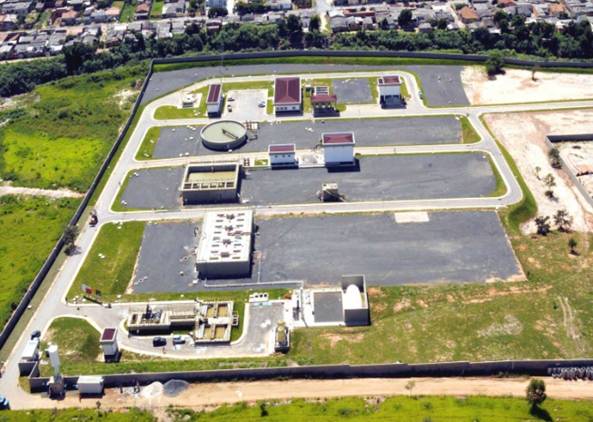 ETE Piçarrão
ETE Anhumas
ETE Capivari I
Lodo Ativado Aeração Prolongada
UASB + Lodo Ativado
UASB + Físico-químico
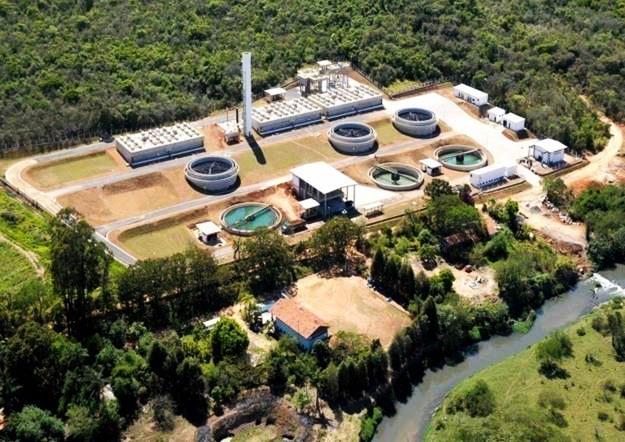 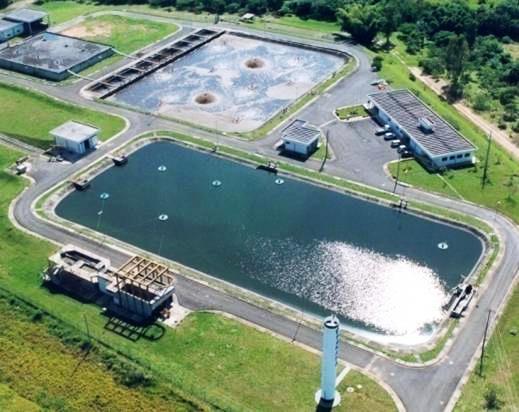 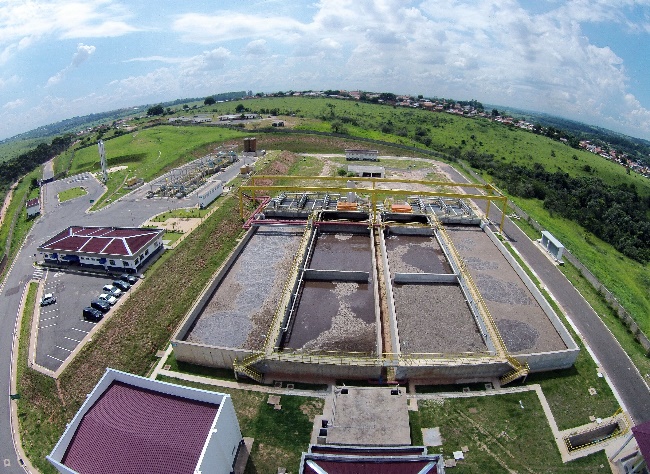 ETE Barão Geraldo
ETE Samambaia
EPAR Capivari II
UASB + Filtro Percolador
UASB + IFAS
MBR + Tratamento Terciário
NITROGÊNIO
Estações existentes;
Importância da remoção;
Eutrofização;
Legislação.
Melhorar qualidade da água
Evitar crescimento de algas
CONAMA 357/05
CONAMA 430/11
EPAR CAPIVARI II
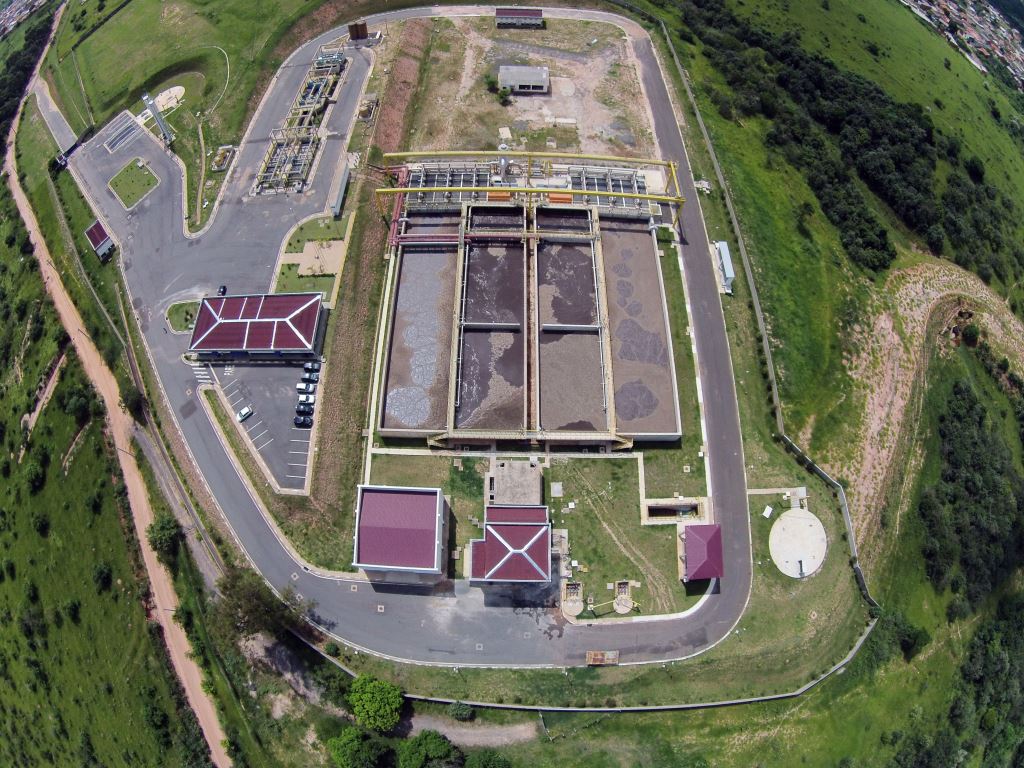 1
7
3
2
5
4
6
1 – Tratamento Preliminar		5 – Lançamento do Efluente Tratado
2 – Sistema Biológico		6 – Desidratação de lodo
3 – Ultrafiltração			7 – Recebimento de efluentes não domésticos
4 – Sistema de Reúso
1
5
2
6
3
7
4
TRATAMENTO PRELIMINAR
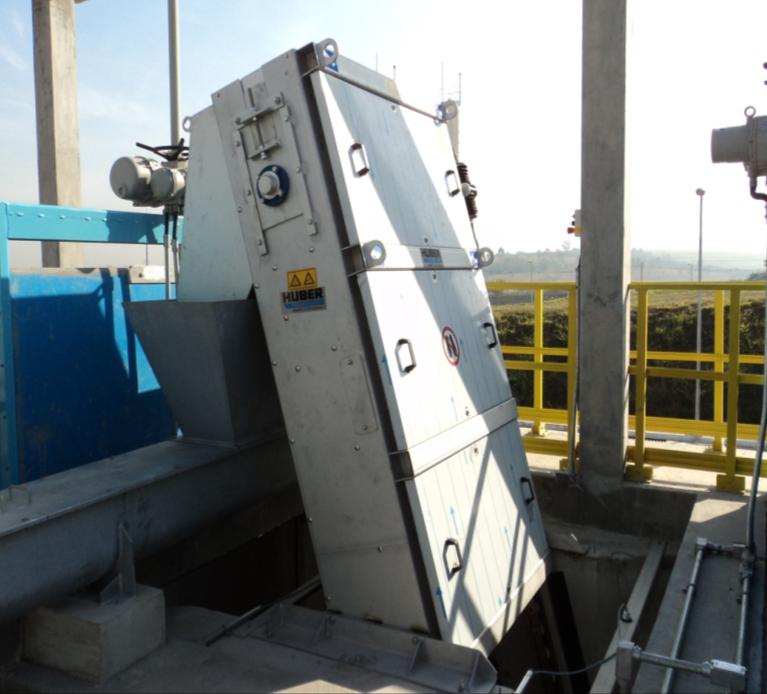 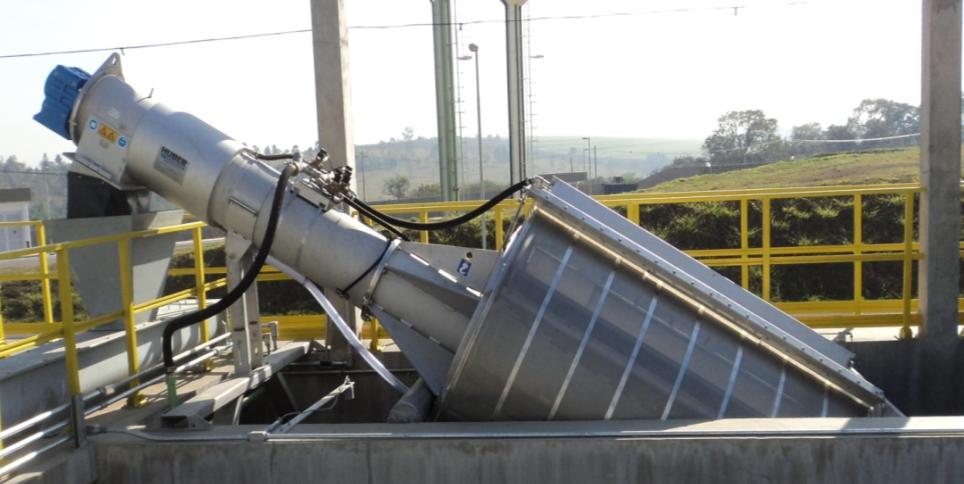 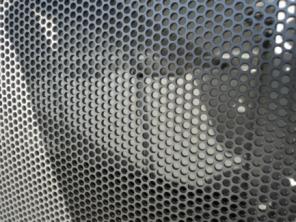 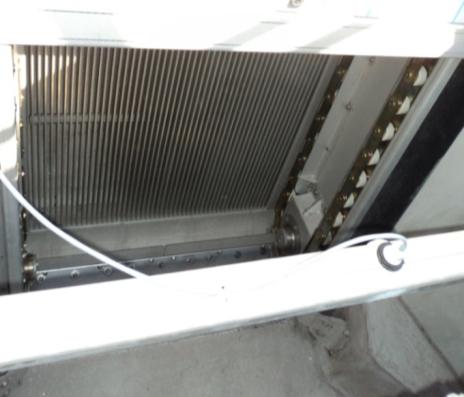 B
A
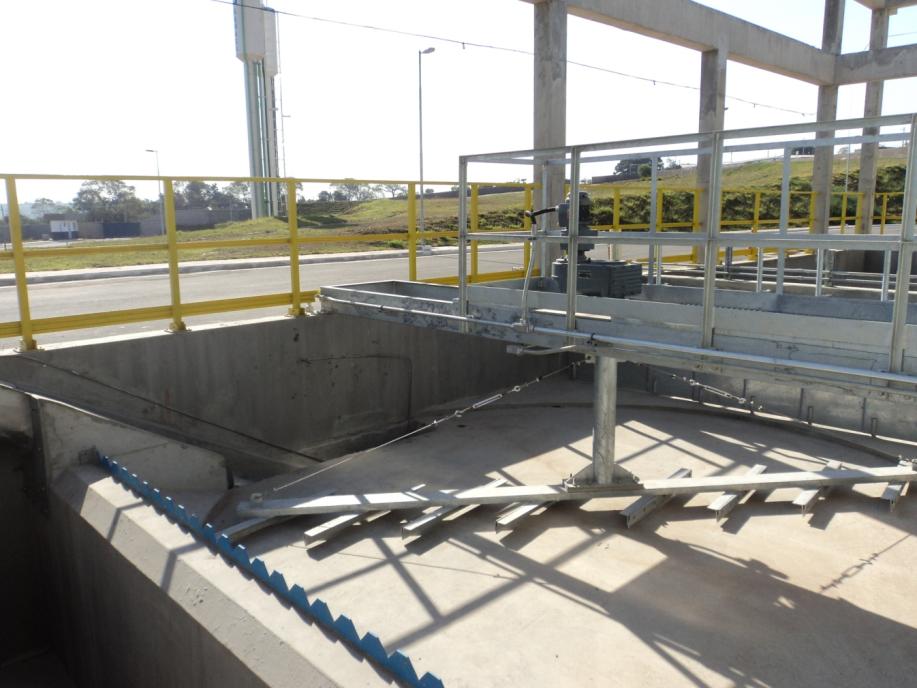 A – Grade corrente (15mm)
B – Peneira rotativa (2mm)
C – Caixa de areia
C
SISTEMA BIOLÓGICO - MBR
TANQUES DE MEMBRANAS
RETORNO DE LODO
FLUXO DO EFLUENTE
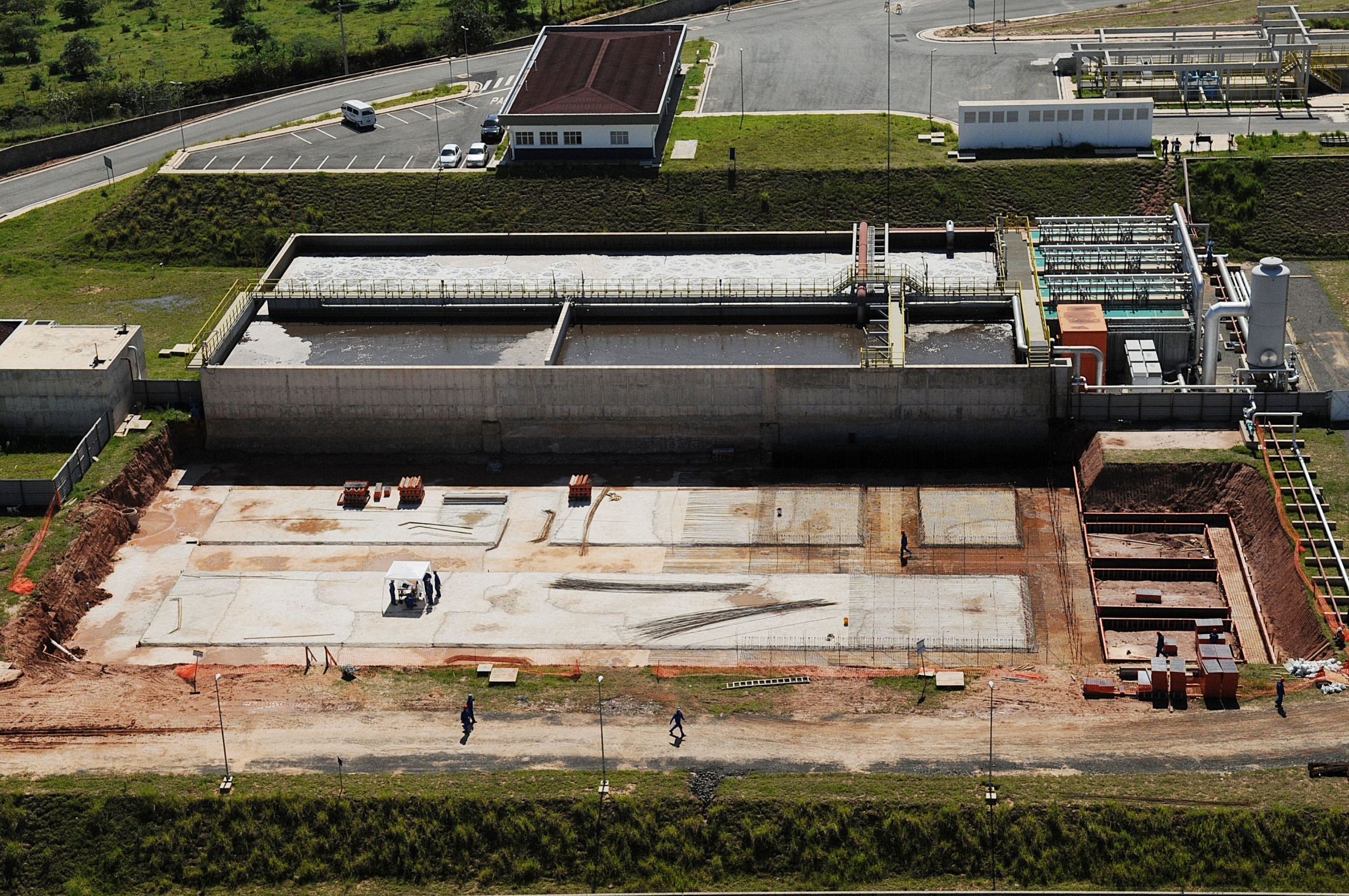 PERMEADO
ESGOTOBRUTO
TANQUE DE AERAÇÃO (SST: 8000 mg/L)
TANQUE ANAERÓBICO
CÂMARA ANÓXICA
2 módulos em operação
Capacidade da planta: 360 L/s
Vazão Média atual: 280 L/s
TANQUE DE DESOXIGENAÇÃO
MEMBRANAS DE ULTRAFILTRAÇÃO
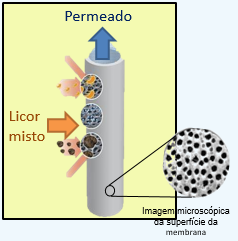 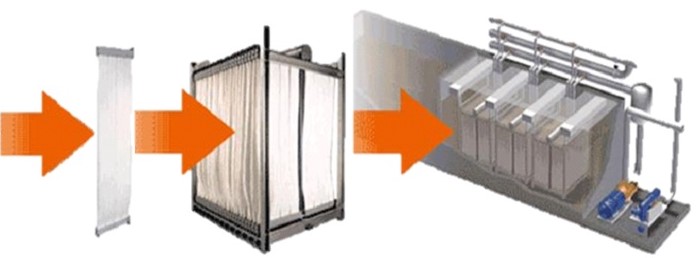 Membrana (Fibra)                           Módulo                   Cassete	     Tanque de Membranas
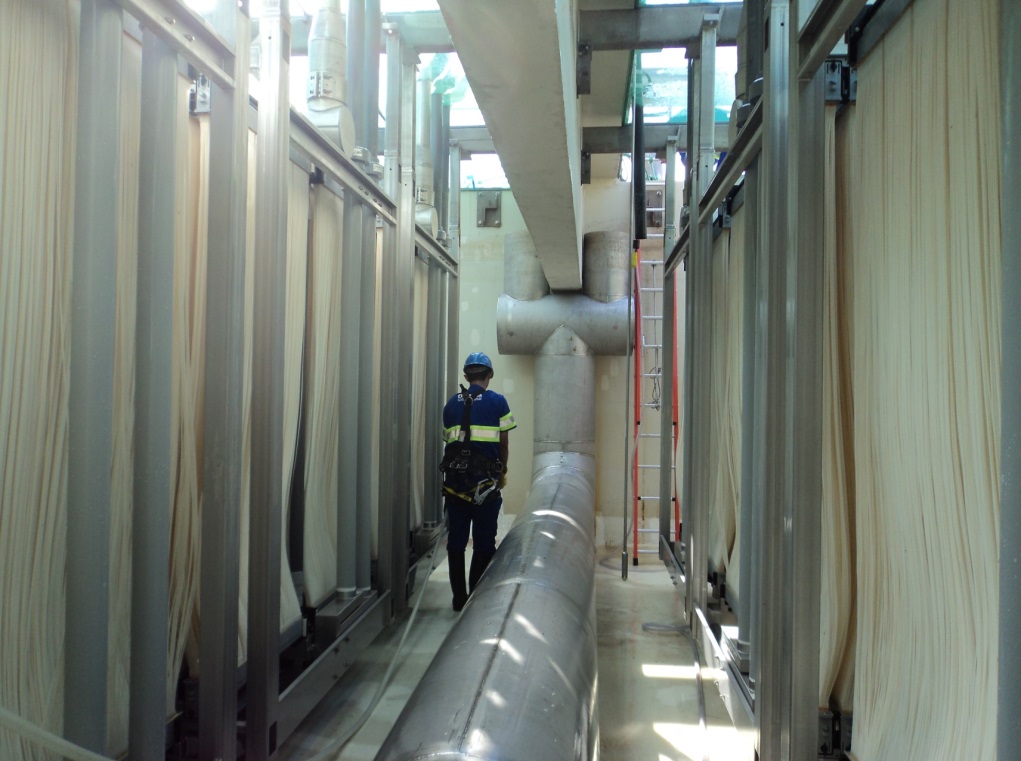 6 tanques com 8 cassetes 
~ 72000m² de área de filtração
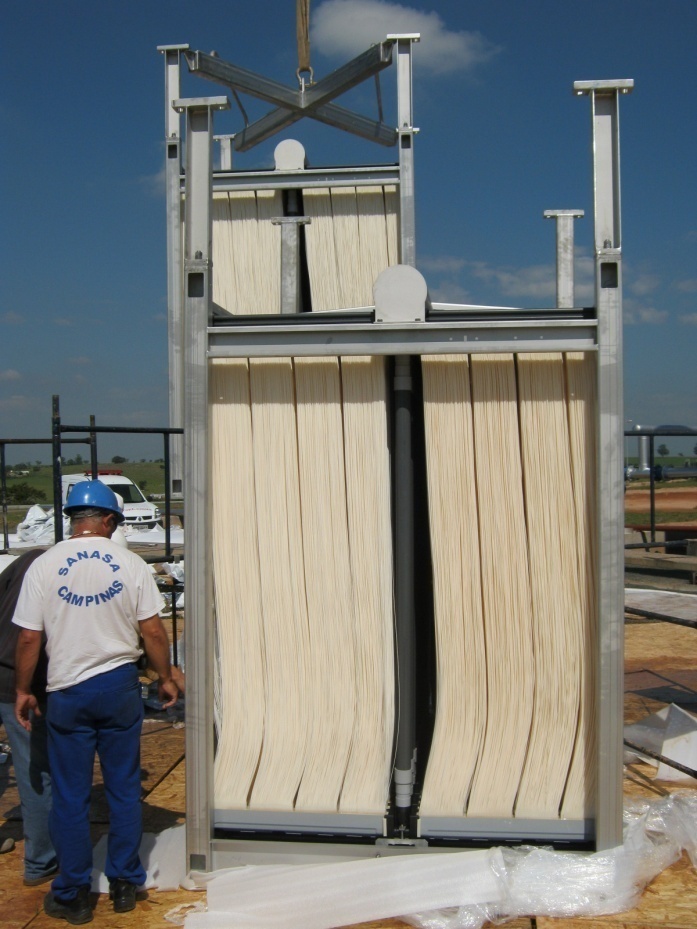 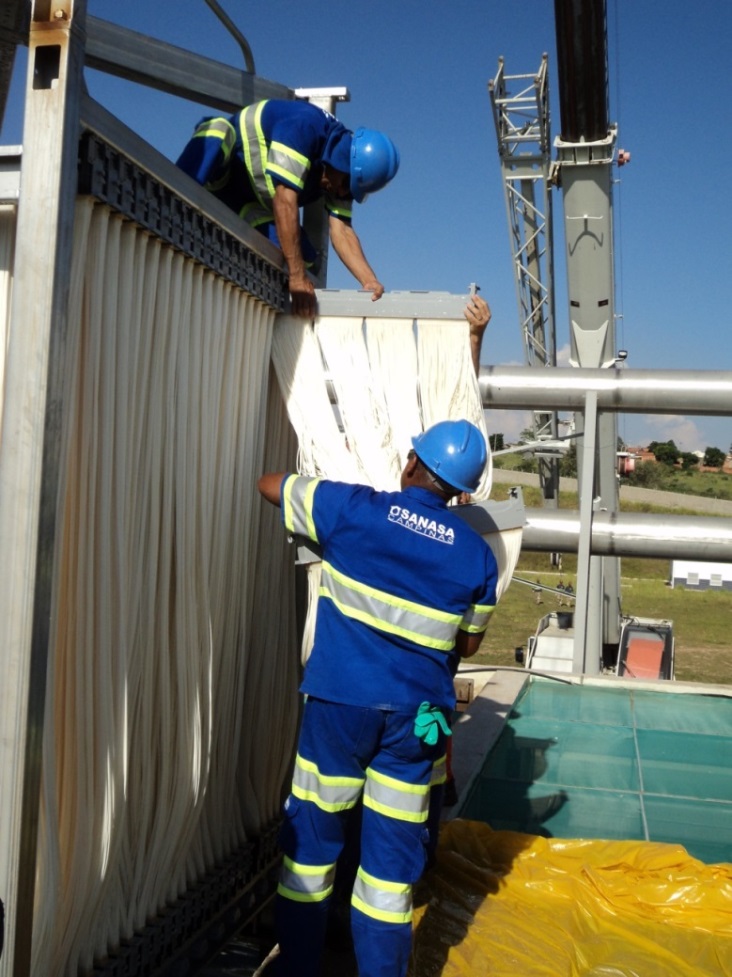 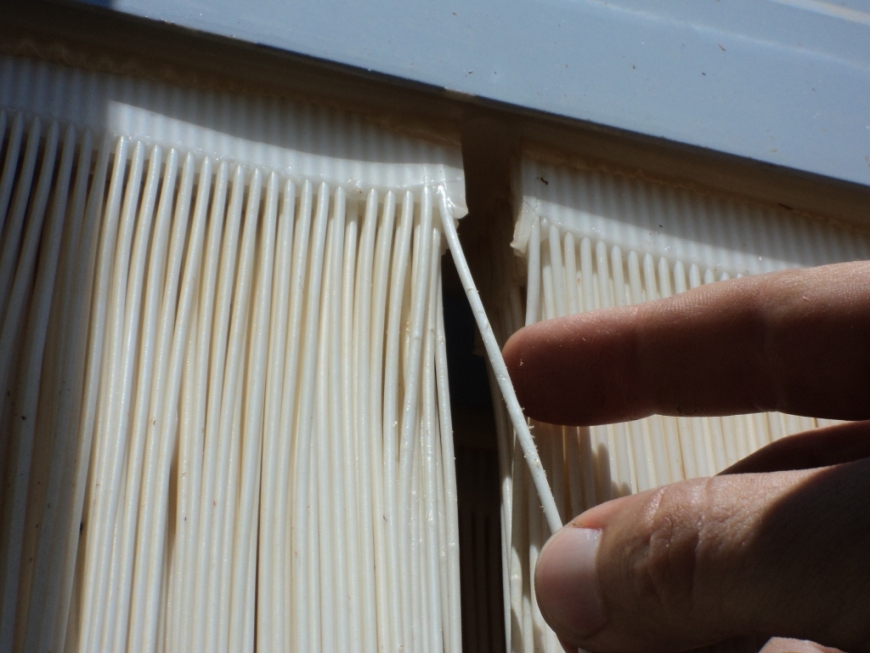 REMOÇÃO DO NITROGÊNIO
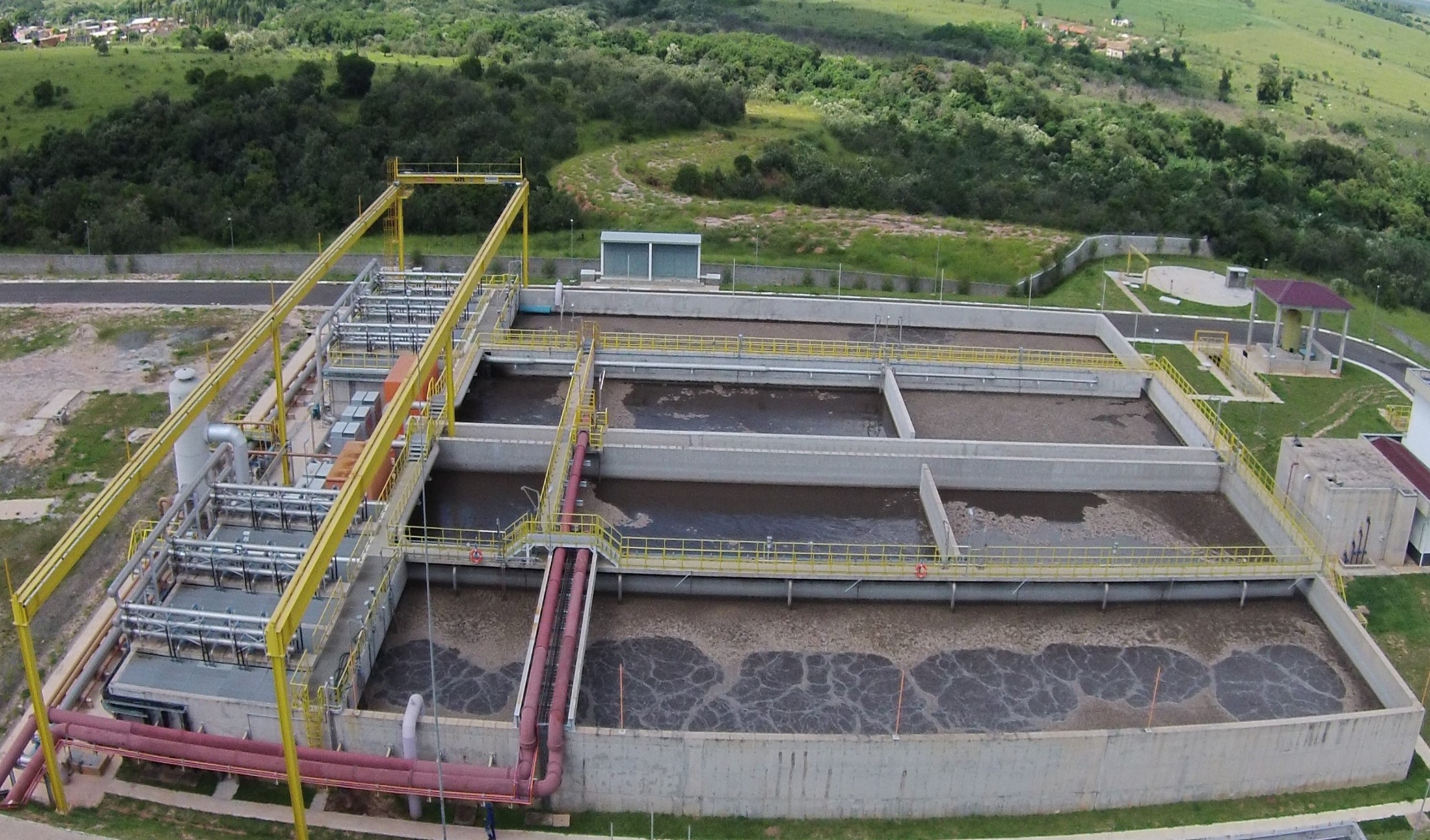 N2
NO3-
Câmara 
Anóxica
Tanque de Aeração
NH4+
NO2-
NO3-
CONTROLE OPERACIONAL
Sistema automatizado;
Coletas e análises;
Equipes de manutenção;
Equipe técnica.
MATERIAIS E MÉTODOS
Análises esgoto bruto e tratado 2015 a 2017;
Coletas compostas (24 horas);
Standard of Methods.
RESULTADOS E DISCUSSÃO
RESULTADOS E DISCUSSÃO
RESULTADOS E DISCUSSÃO
2015
2016
RESULTADOS E DISCUSSÃO
Nitrogênio Total Kjeldahl
Nitrogênio Amoniacal
RESULTADOS E DISCUSSÃO
RESULTADOS E DISCUSSÃO
MBR – EPAR CAPIVARI II                                                        0,01 – 0,45
Fonte: Estações de Tratamento da Sanasa
CONCLUSÃO
Investimentos;
Tecnologia de MBR;
Remoção de Nitrogênio;
Impacto ambiental altamente positivo.
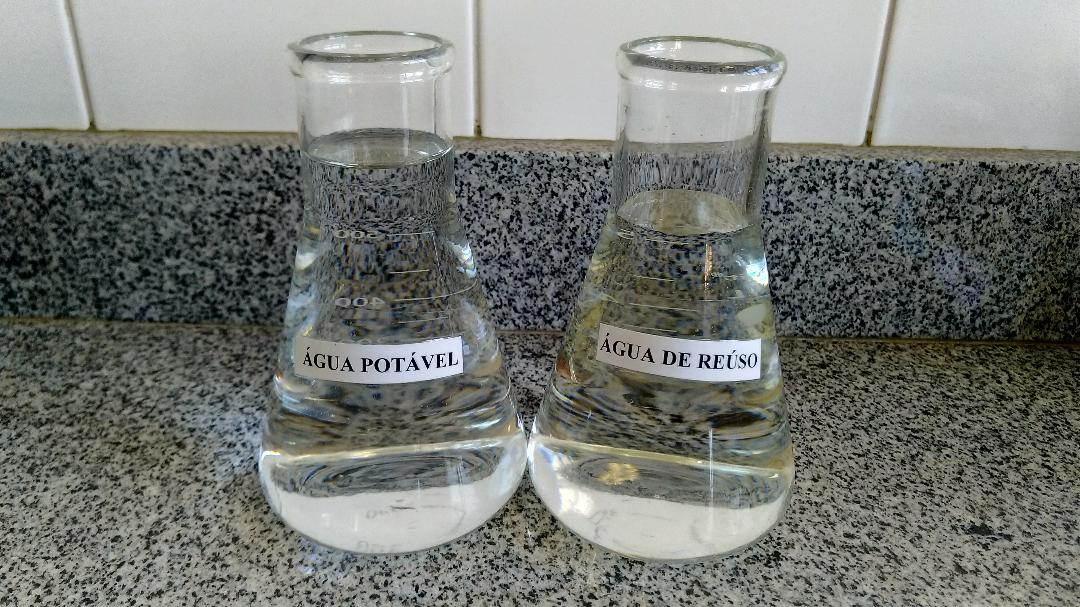 FABIANO VILLAS BOAS DE MOURA
Técnico de Saneamento – Gerência de Tratamento de Esgotos
(19) 3735-5591 – fabiano_vbm@yahoo.com.br